VACINA CONTRA A DENGUE
Gerência de Imunização
Superintendência de Vigilância em Saúde
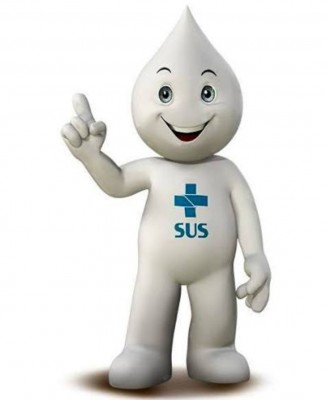 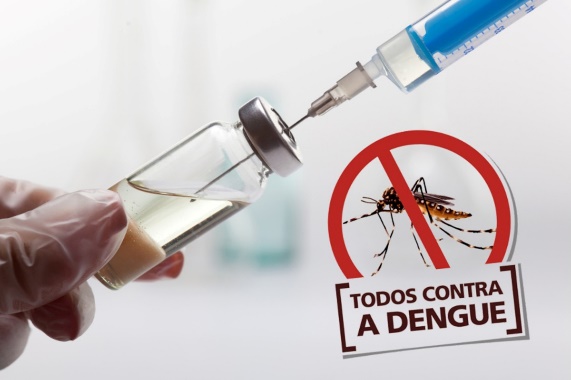 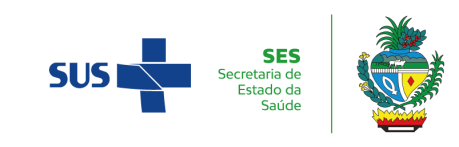 Incorporação da vacina contra a Dengue “Qdenga” no Sistema Único de Saúde (SUS) – 21/11/2023;

A vacina reduz os casos e especialmente, a hospitalização pela doença. Estratégia que somará as outras formas de controle ao vetor Aedes aegpti;

A vacinação será focada em públicos e regiões prioritárias (incidência da doença) – capacidade restrita do laboratório;

Previsão de  5.082 milhões de doses a serem disponibilizadas  para o Brasil entre os meses de fevereiro e novembro de 2024.
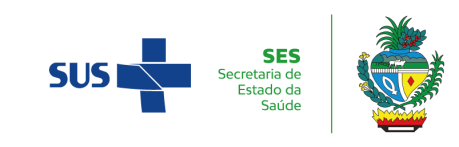 Gerência de Imunização
MICROPLANEJAMENTO NO ESTADO DEGOIÁS
Gerência de Imunização
Superintendência de Vigilância em Saúde
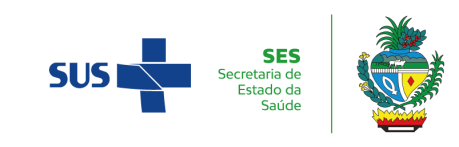 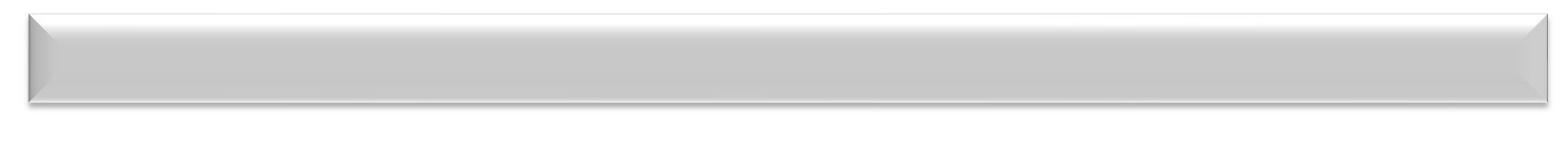 PORTARIA GM/MS Nº 844 DE 14 DE JULHO DE 2023
Dispõe sobre ações de multivacinação no âmbito do Sistema  Único de Saúde - SUS para o exercício de 2023, incluindo a  instituição de incentivo financeiro de custeio, excepcional e  temporário, para esse fim.
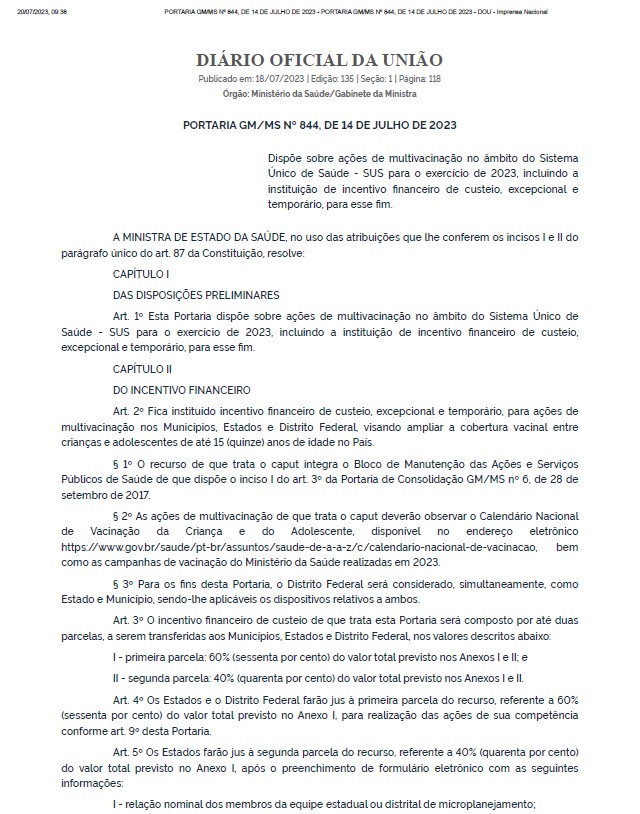 Data do repasse Incentivo Financeiro aos municípios: 

1ª Parcela - 15/08/2023.

Previsão de pagamento da 2ª parcela: final de janeiro 2024
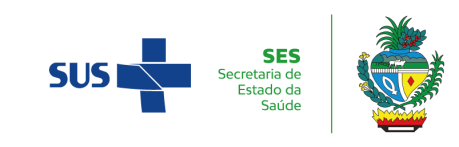 Gerência de Imunização
ADESÃO AO MICROPLANEJAMENTO EM GOIÁS
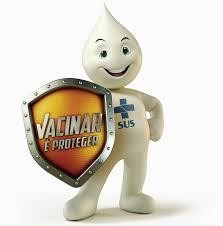 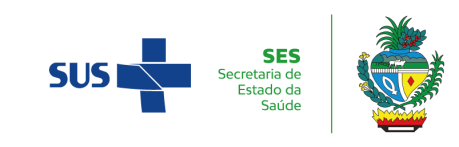 Gerência de Imunização
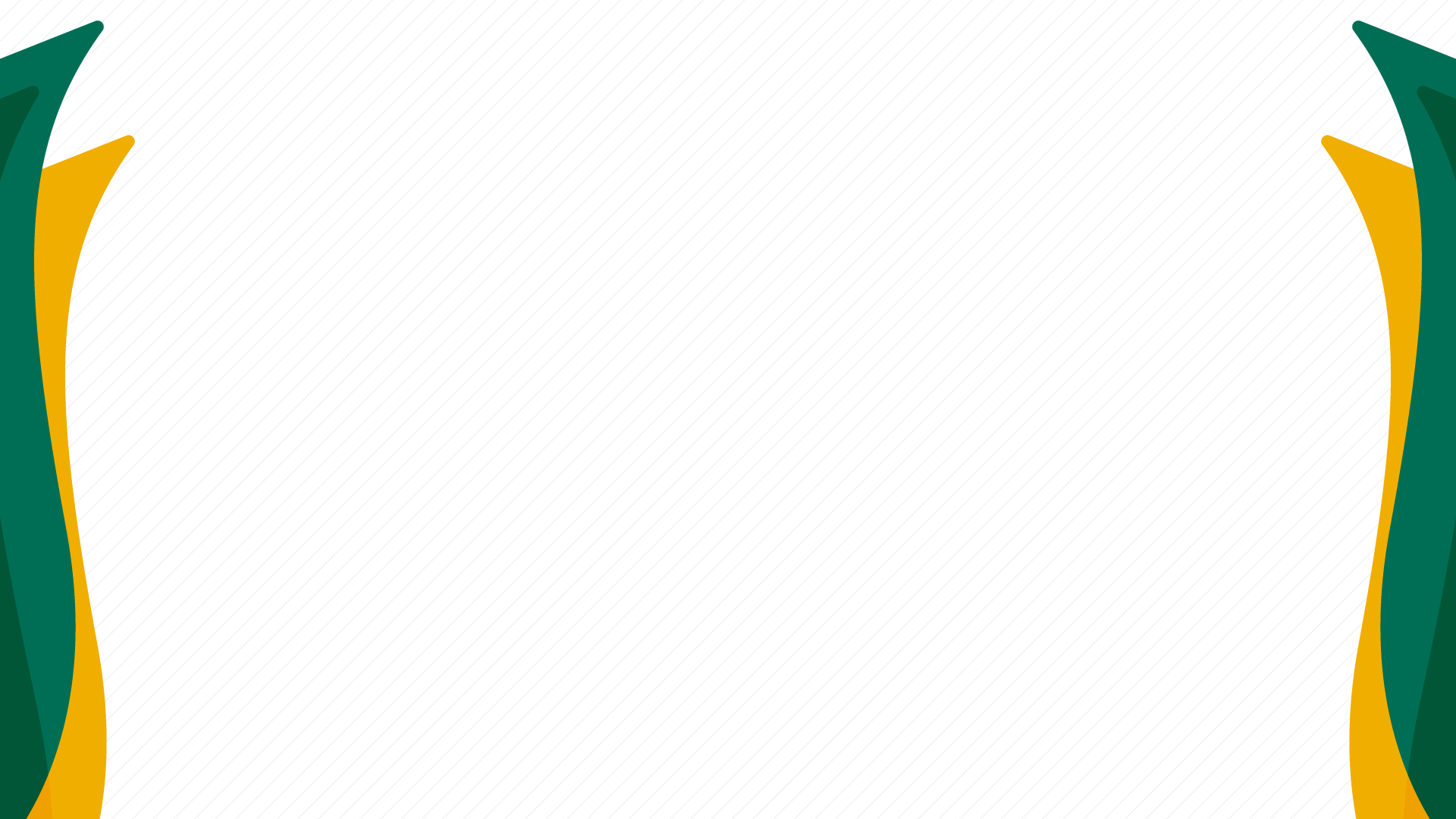 Prorrogação do prazo para preenchimento do formulário RED CAP pelo Ministério da Saúde – adesão ao microplanejamento

FINALIZOU EM 15/01/2024
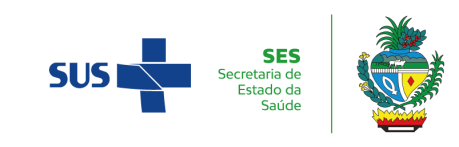 Gerência de Imunização
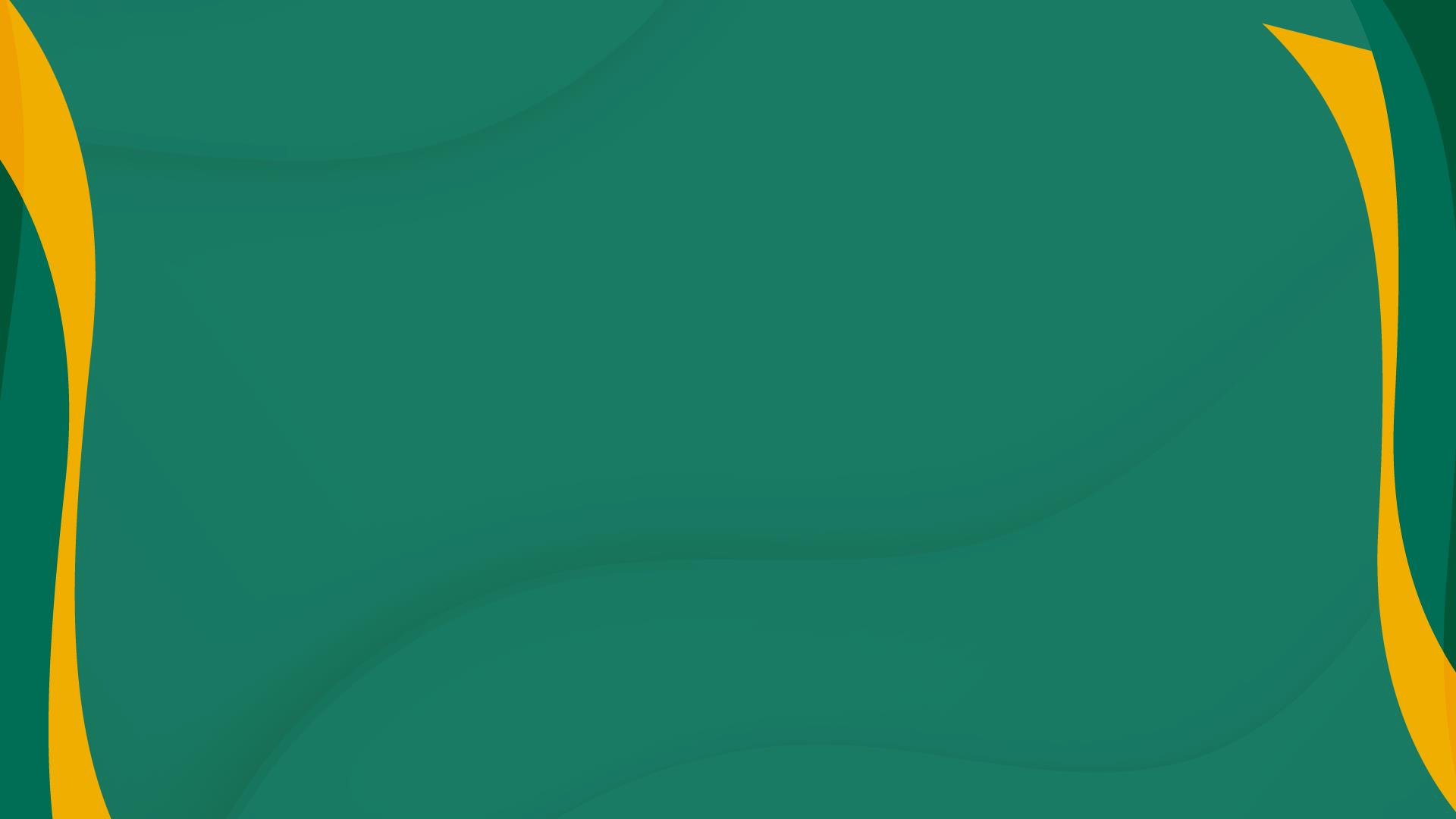 GERÊNCIA DE IMUNIZAÇÃO  SUVISA/SES-GO
pnigoias@gmail.com
(62) 3201-7882 e 3201- 7888
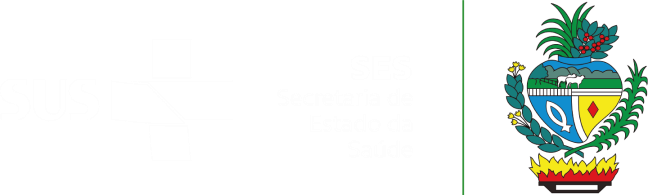